‘NAME’ RECOMMENDS
Book Name & Author:




What it’s about:










Why I love it:
BOOK COVER
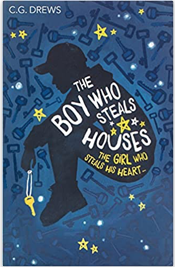 I chose this book because:
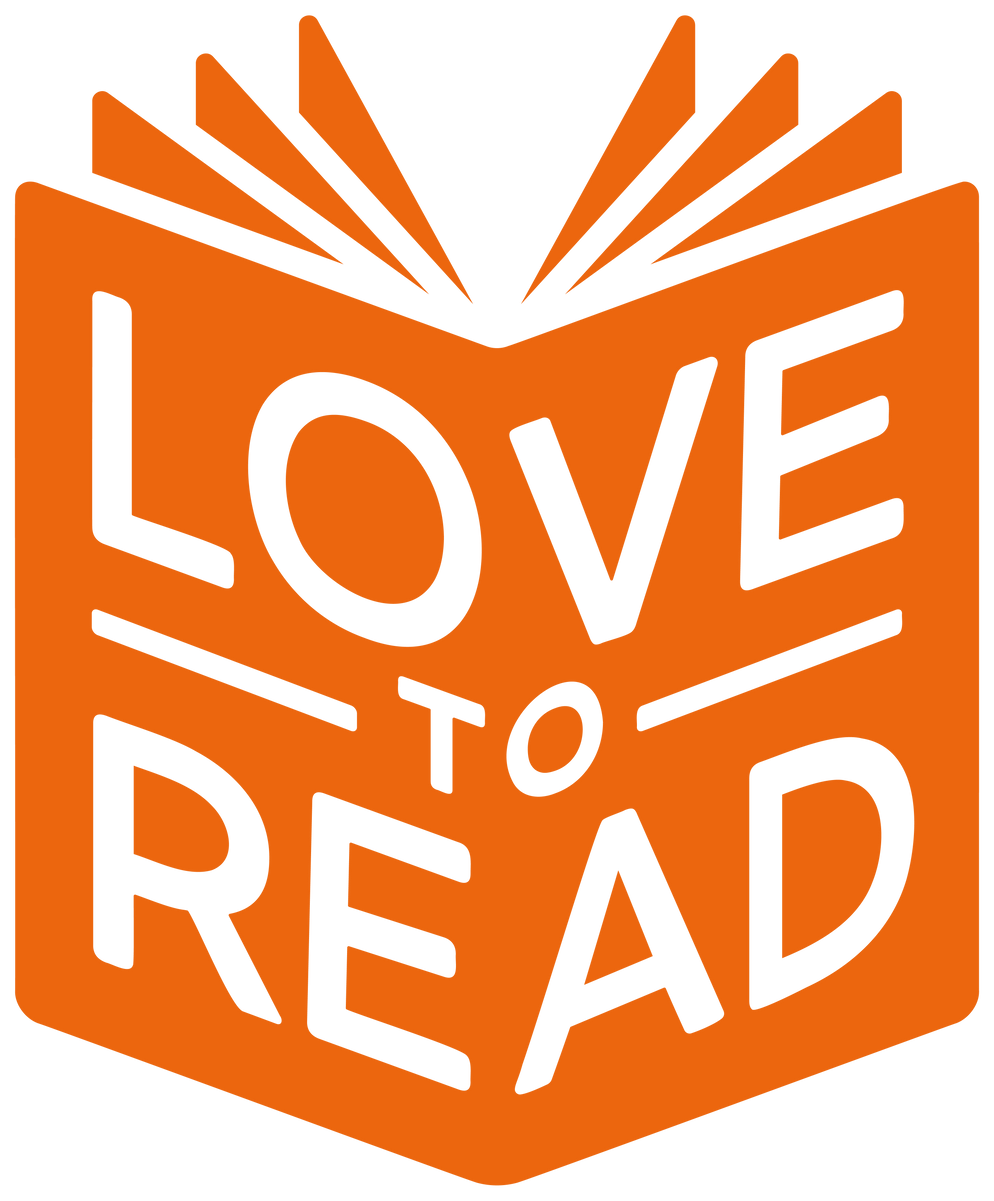